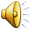 “May the words of our mouths and the thoughts of our minds become reactions to our souls!”
Thank you for watching it!
Matteo Tonietto (Italy)
Babis Volitakis (Greece)
Refugee class in Austria (Afghanistan)
Magdalena Beyer (Austria)
Antonis Kalaitzakis (Greece)
Philipp Westhoff (Germany)
Machteld Hammink (Holland)